МБДОУ детский сад №1 «Рябинка»                                                пгт Промышленная
Предметно- пространственная среда 
                  в подготовительной к школе группе 
               «ФАНТАЗЕРЫ» 

                                                                                                                                                                    воспитатели: Грязина Е.В
                                                                                                                                                                                              Шерина Н.А.
 2016г.
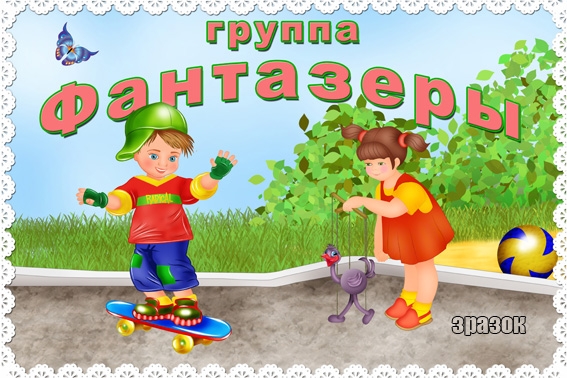 Подзаголовок
ПРИМЕЧАНИЕ
Чтобы изменить изображение на этом слайде, выберите и удалите его. Затем нажмите значок "Вставка рисунка"
в заполнителе, чтобы вставить нужное изображение.
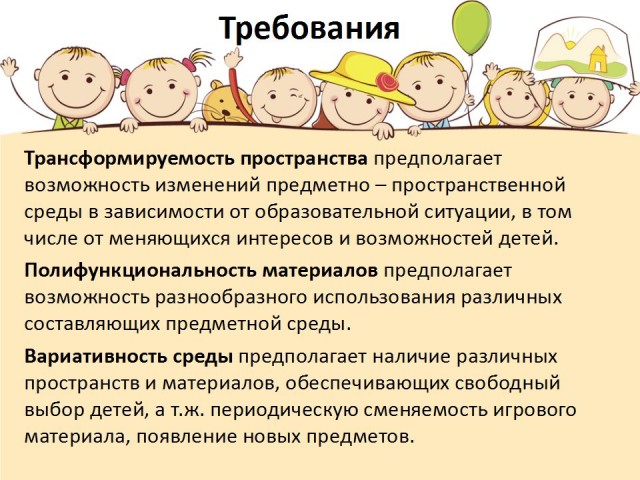 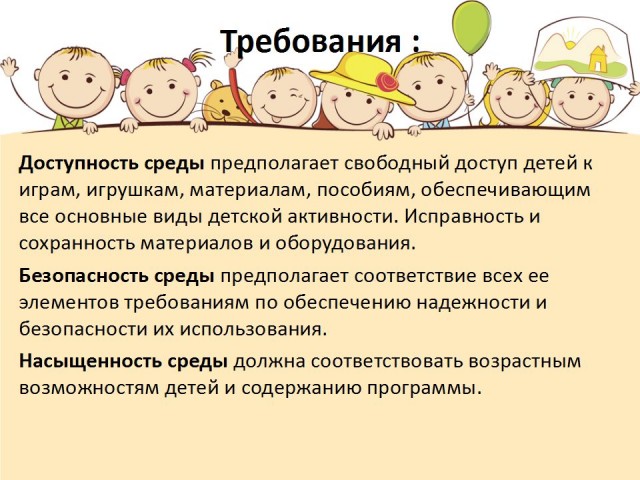 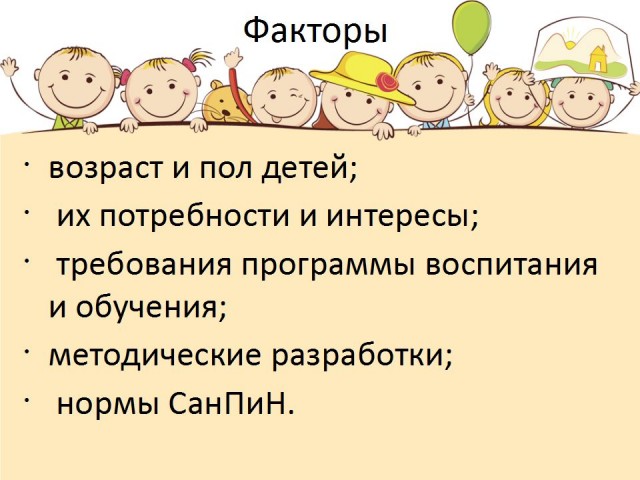 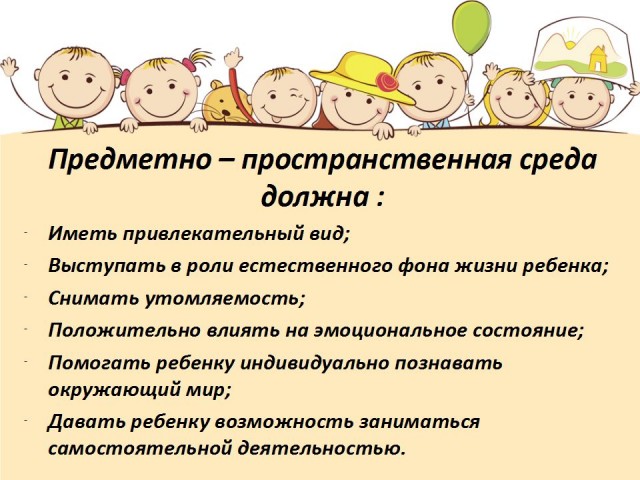 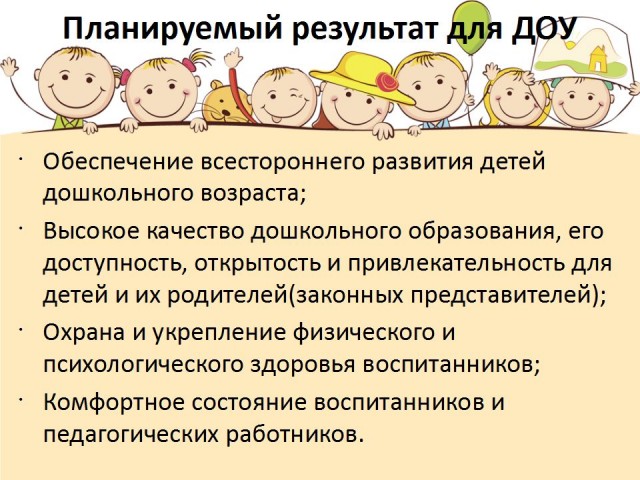 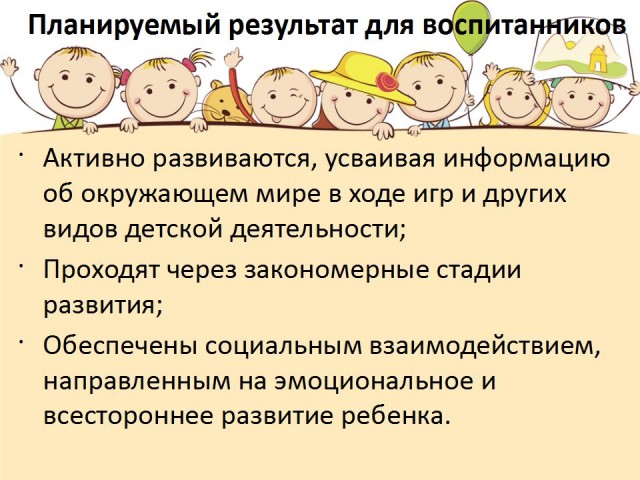 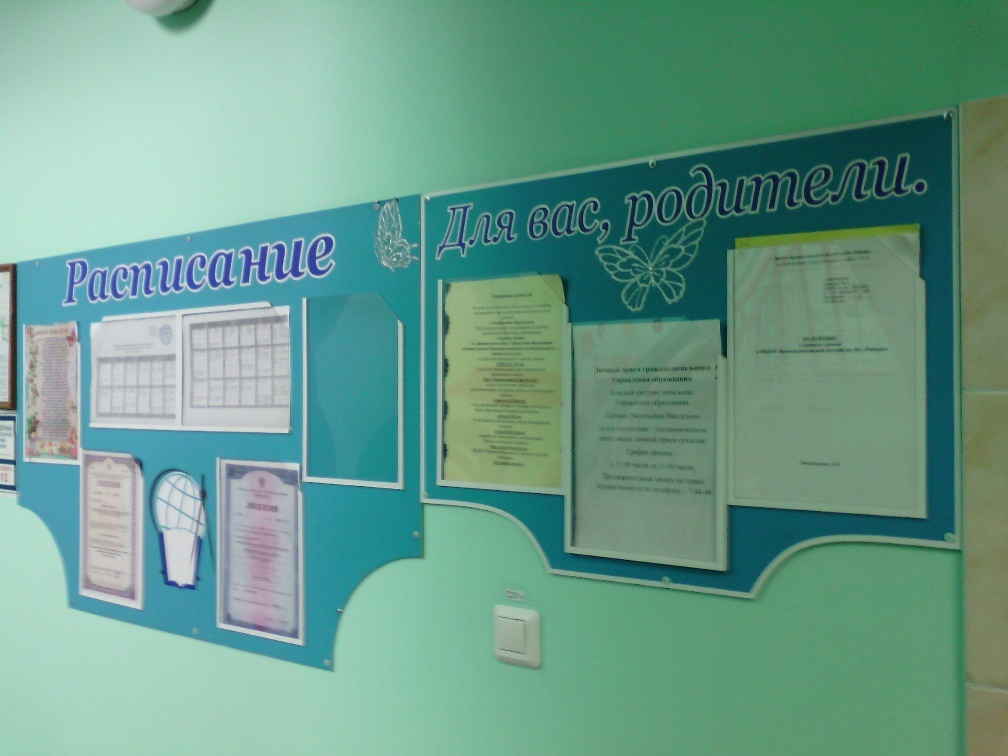 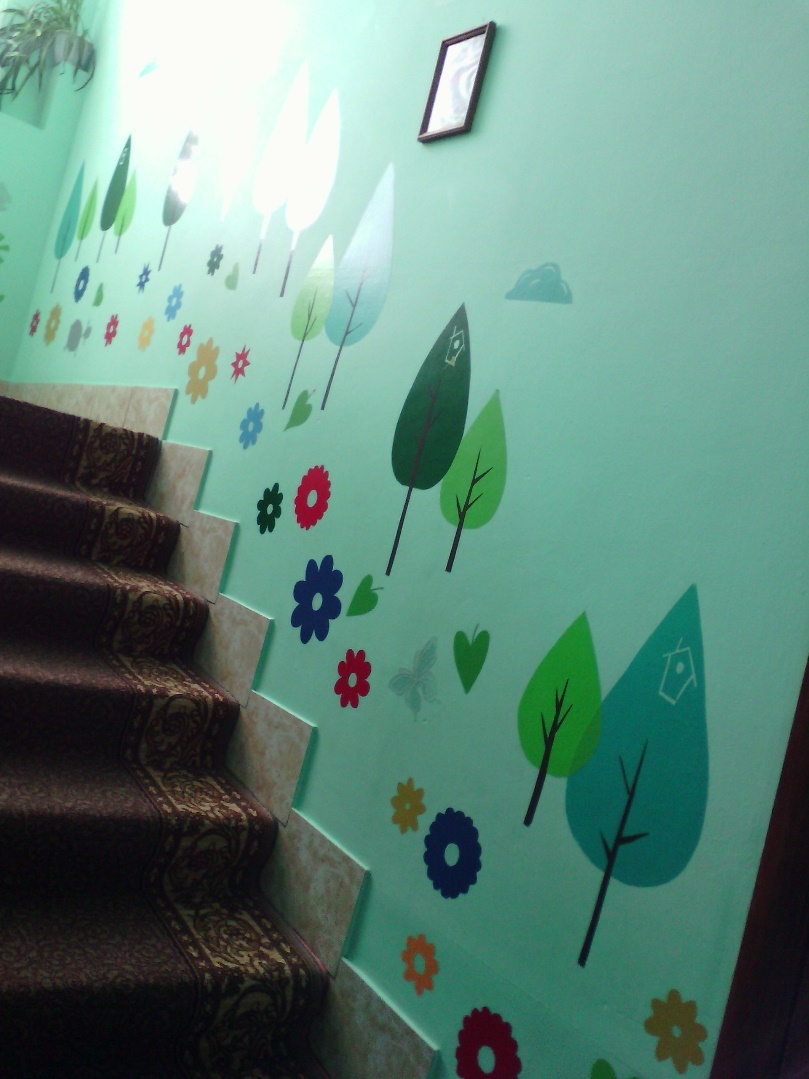 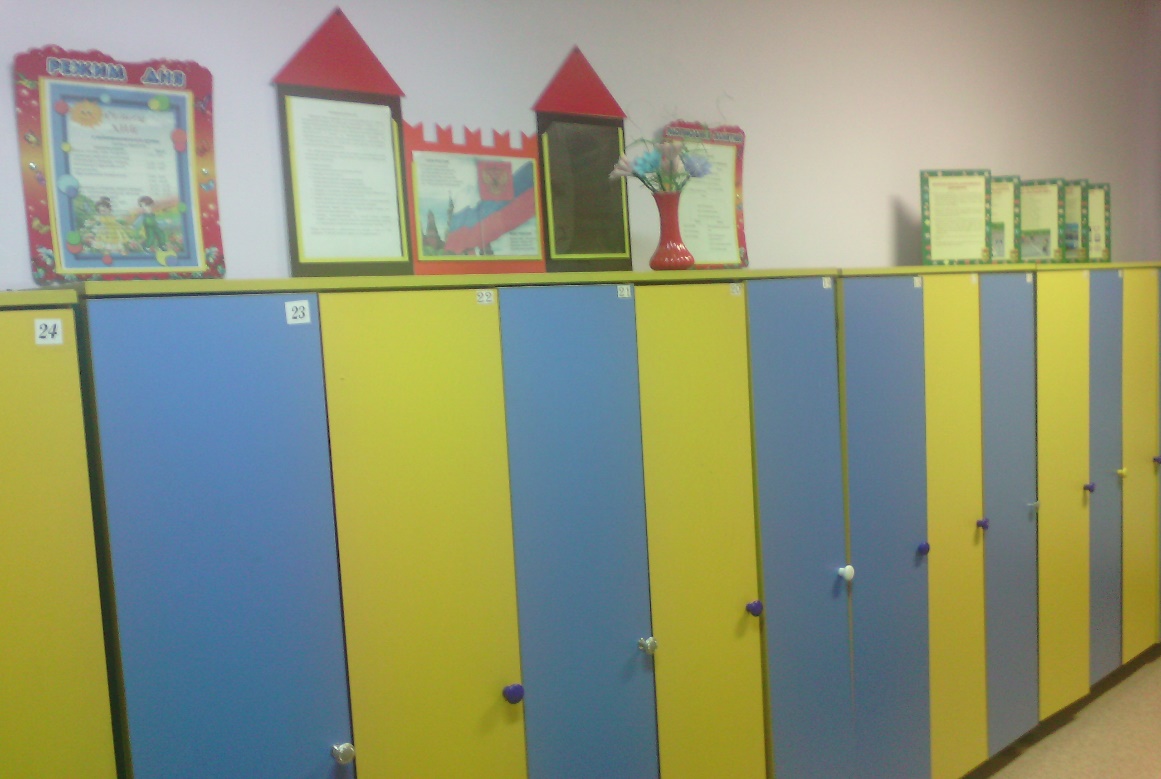 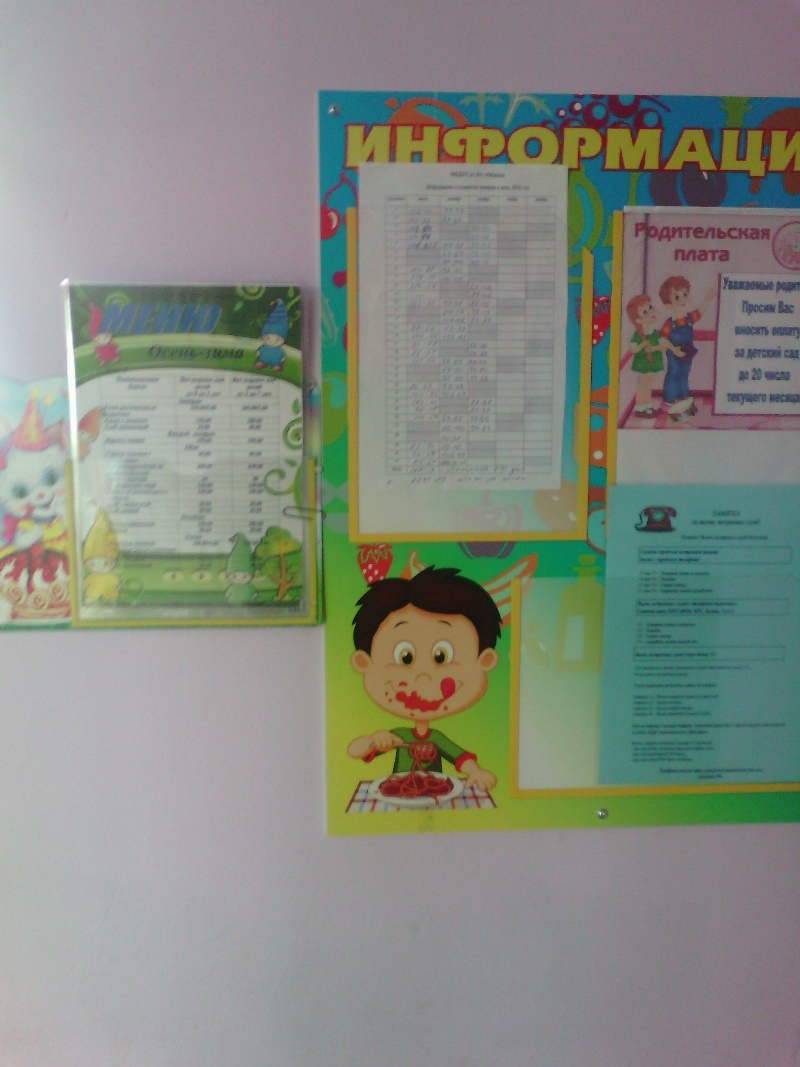 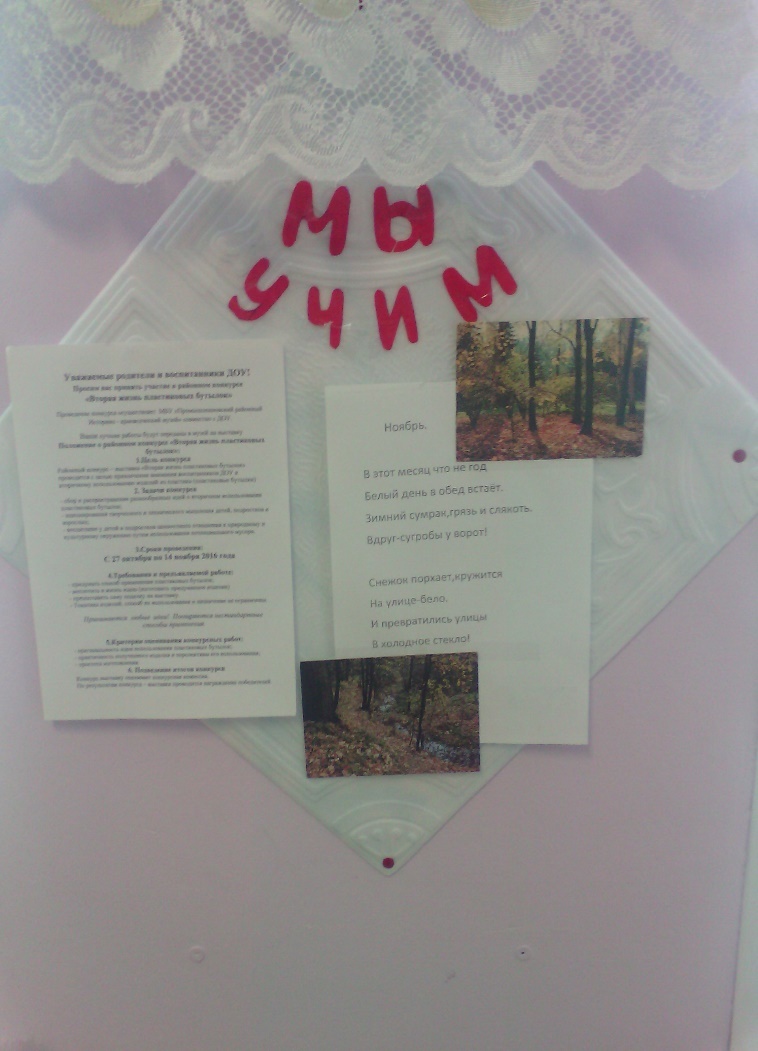 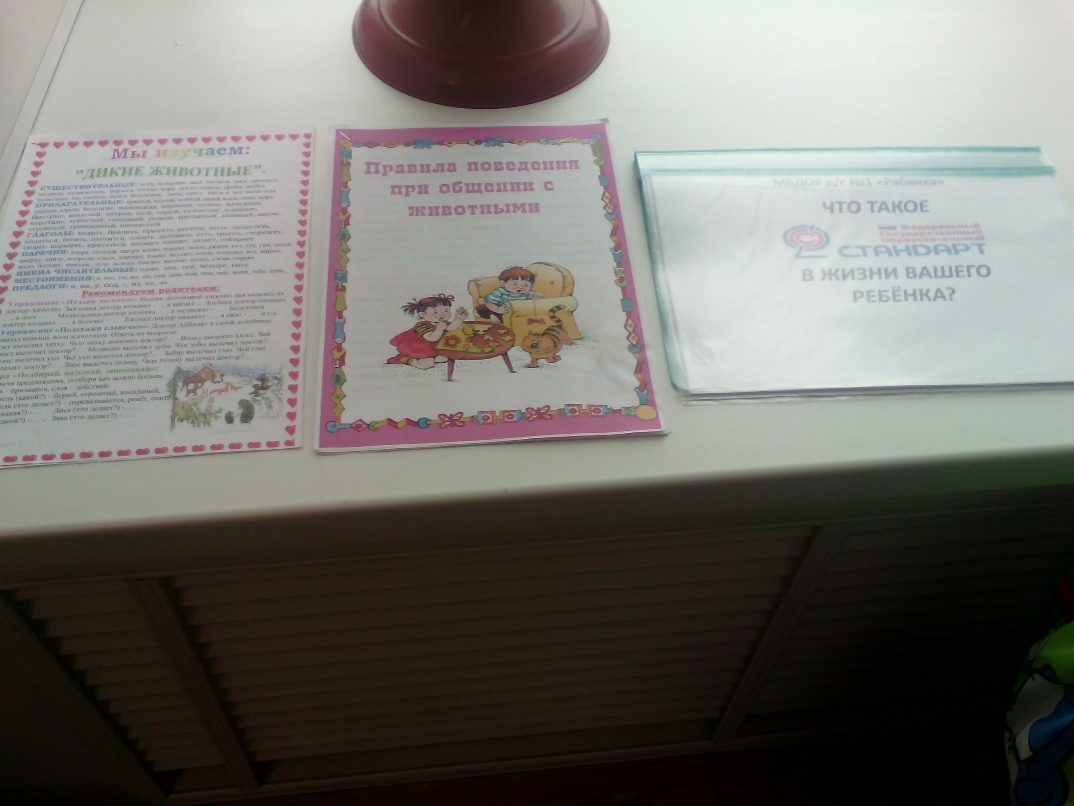 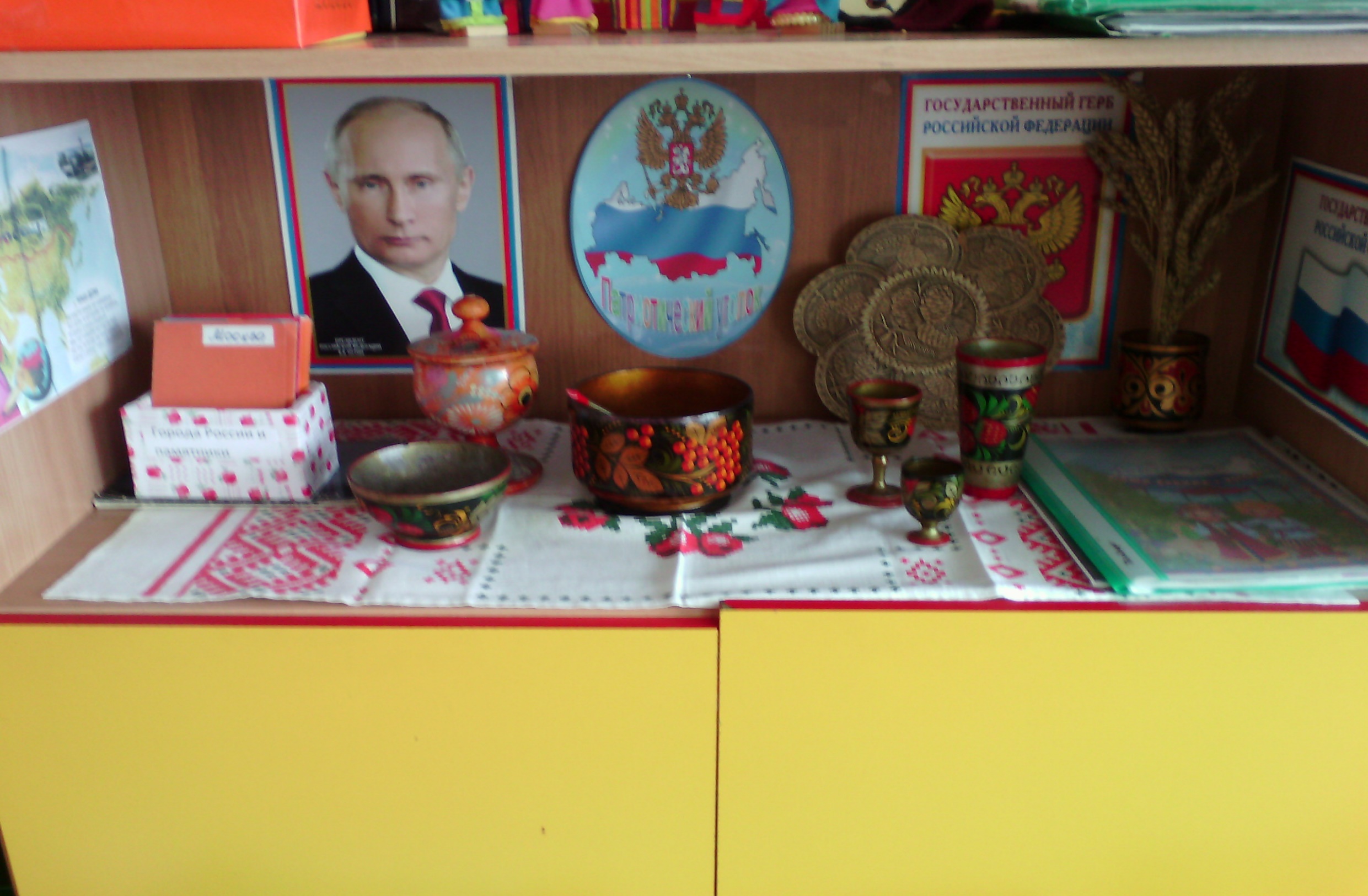 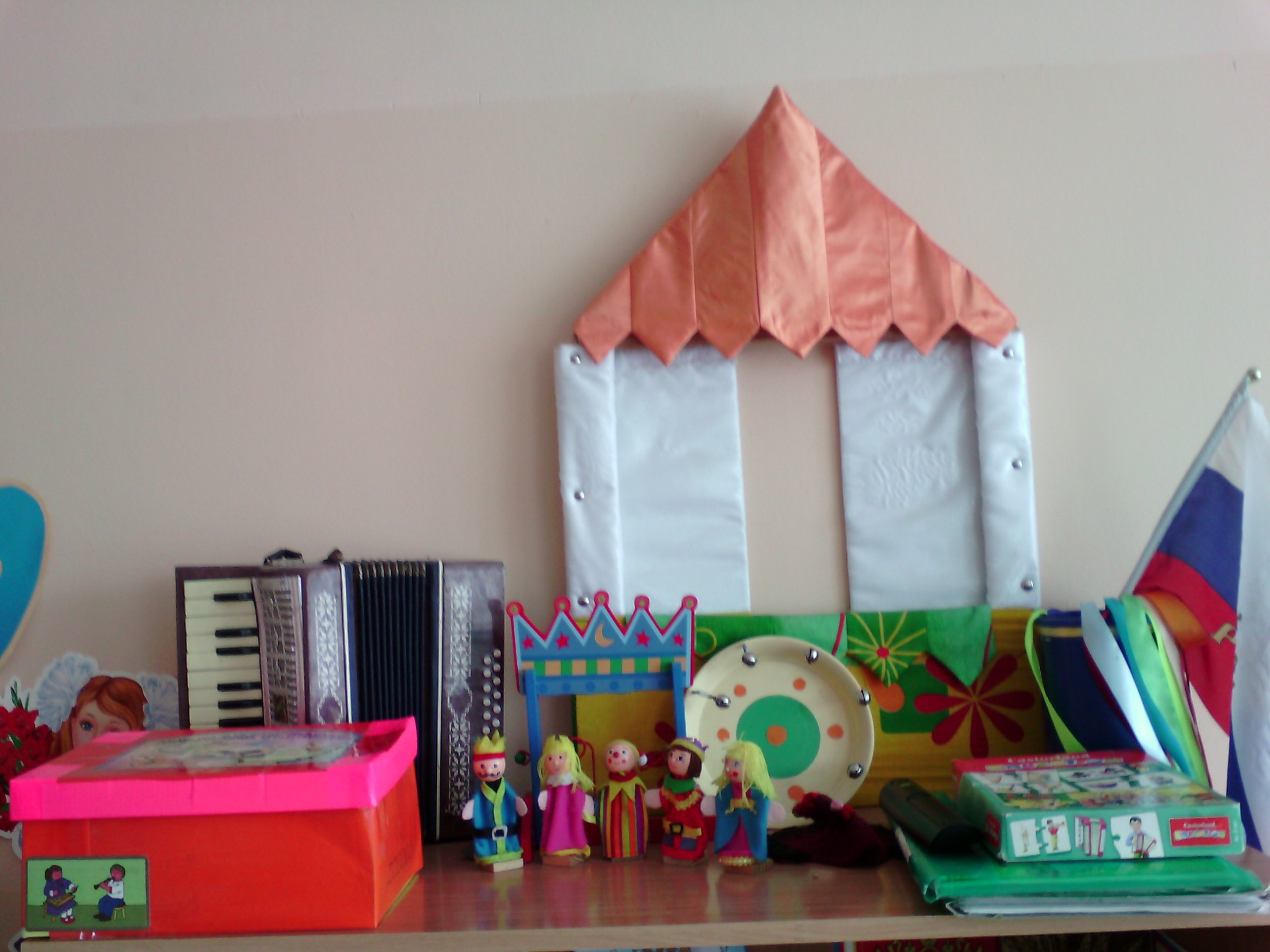 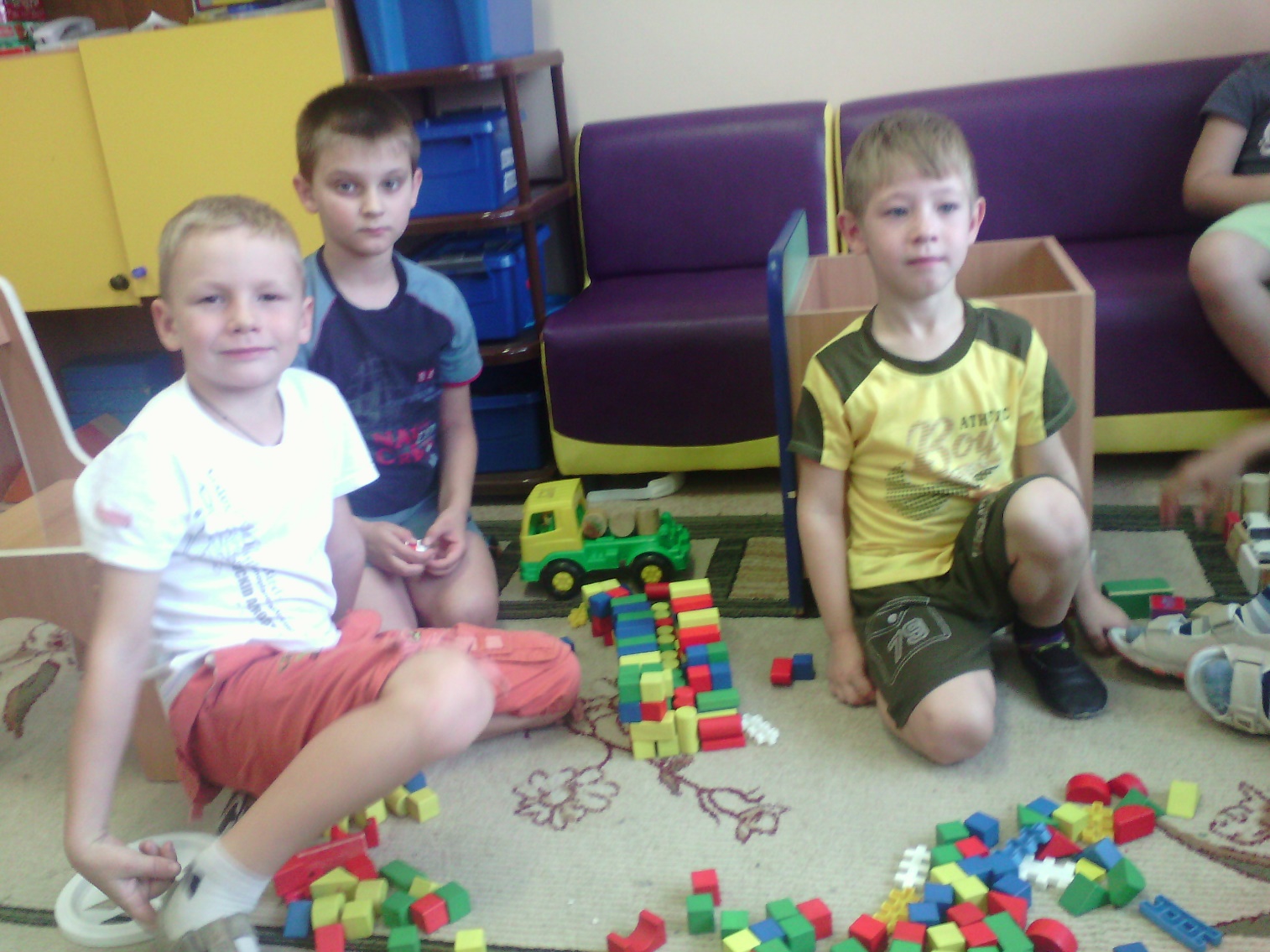 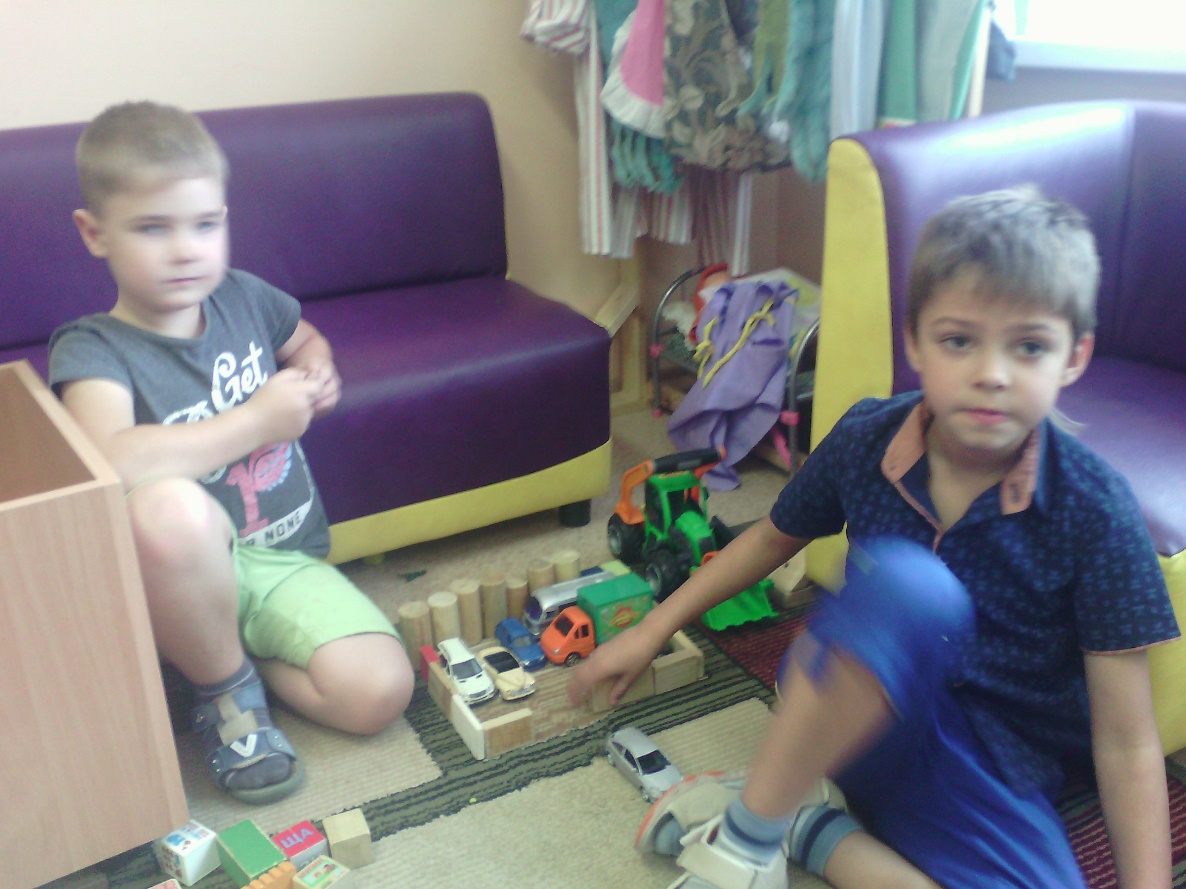 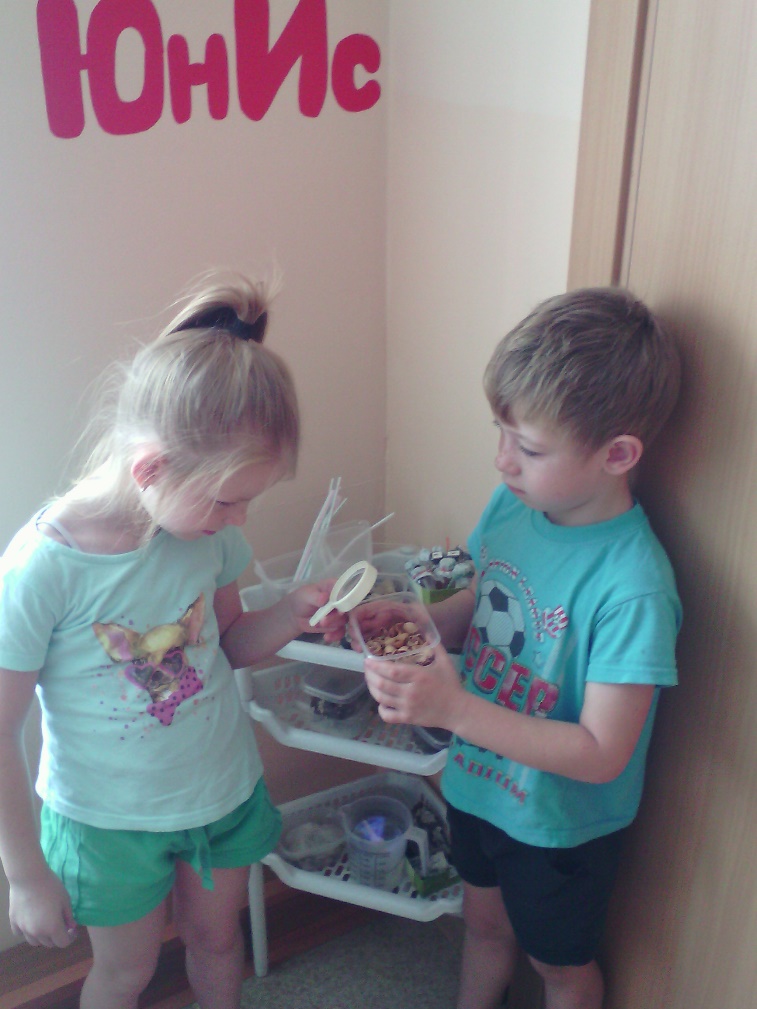 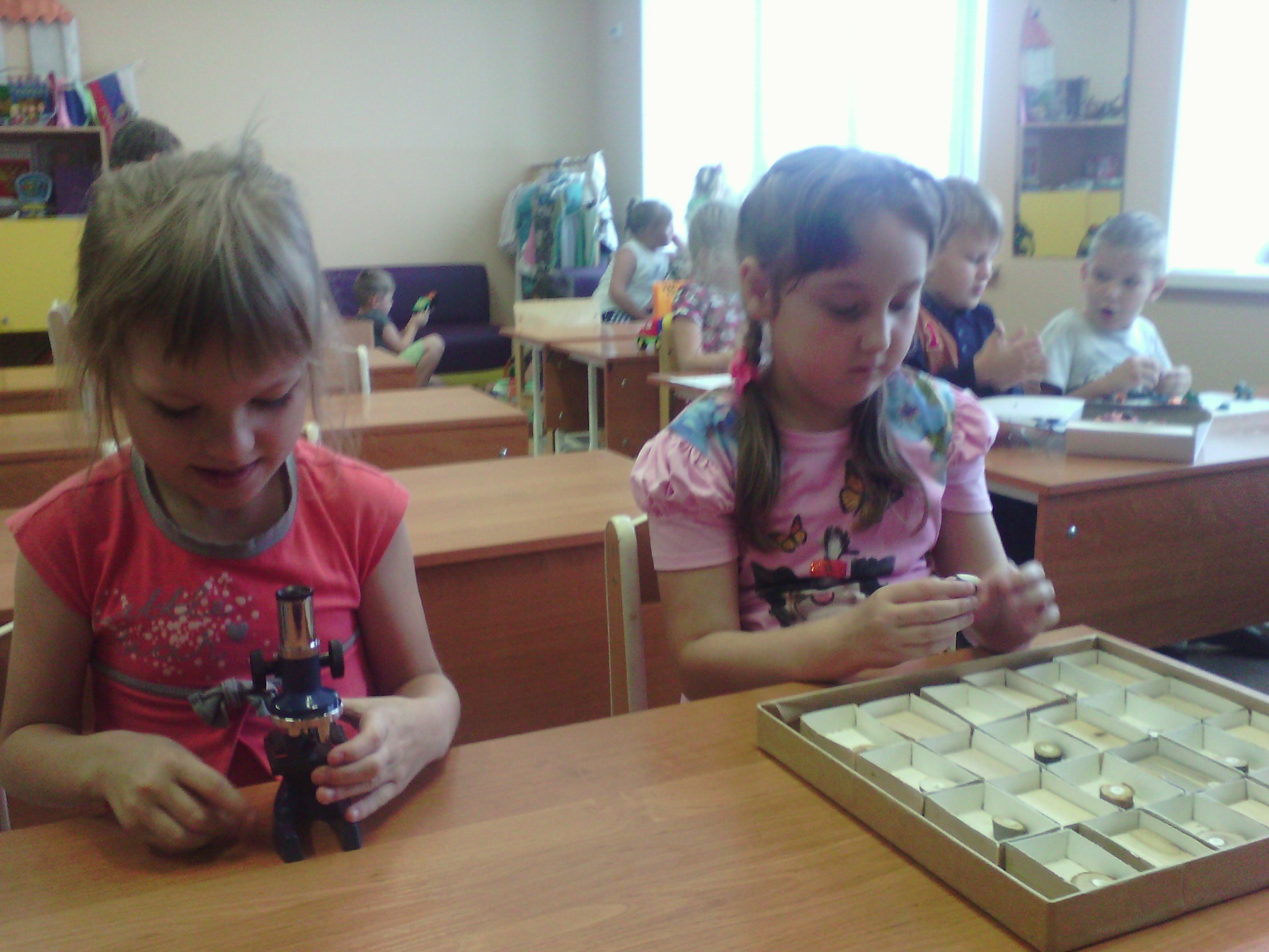 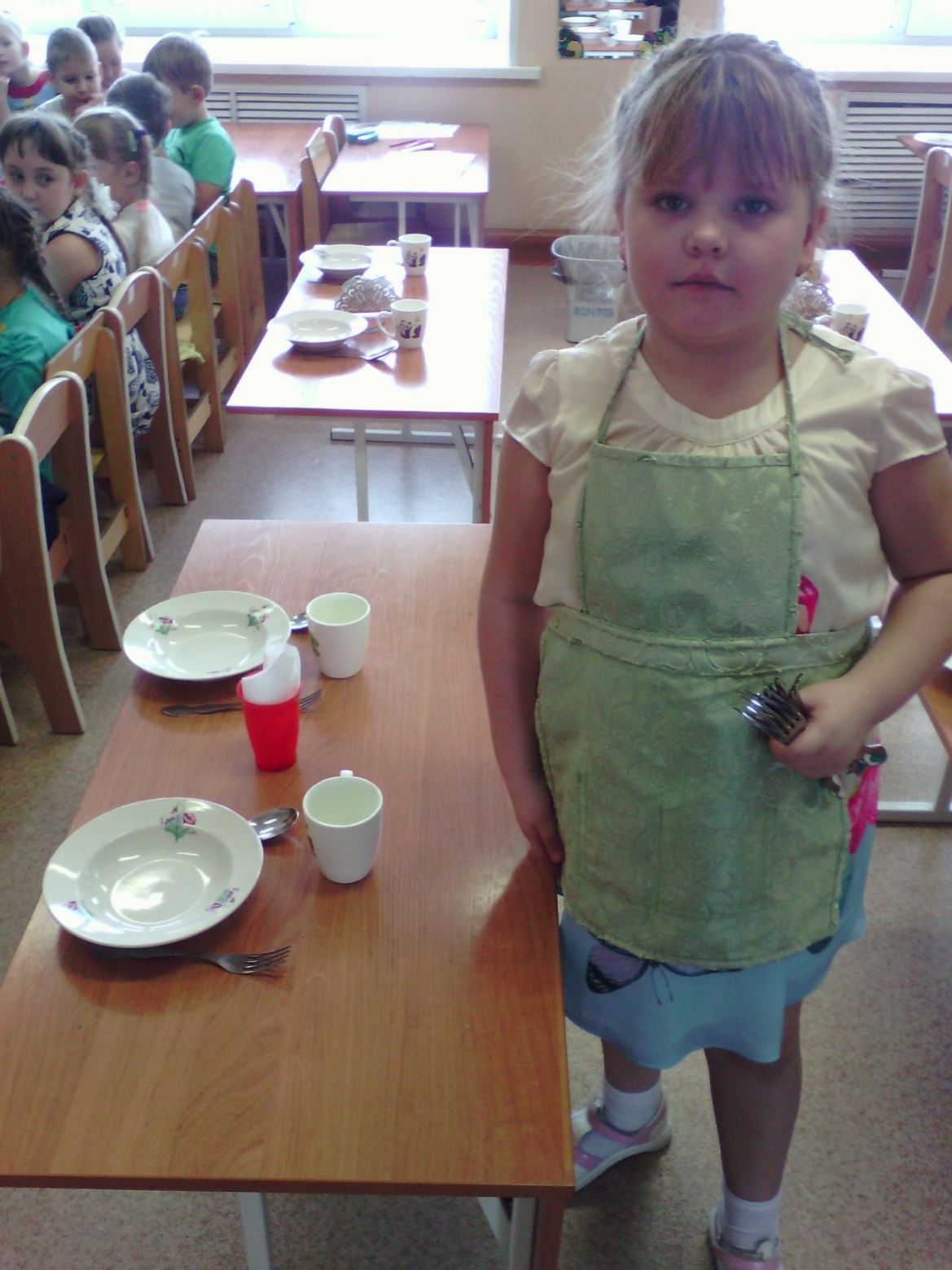 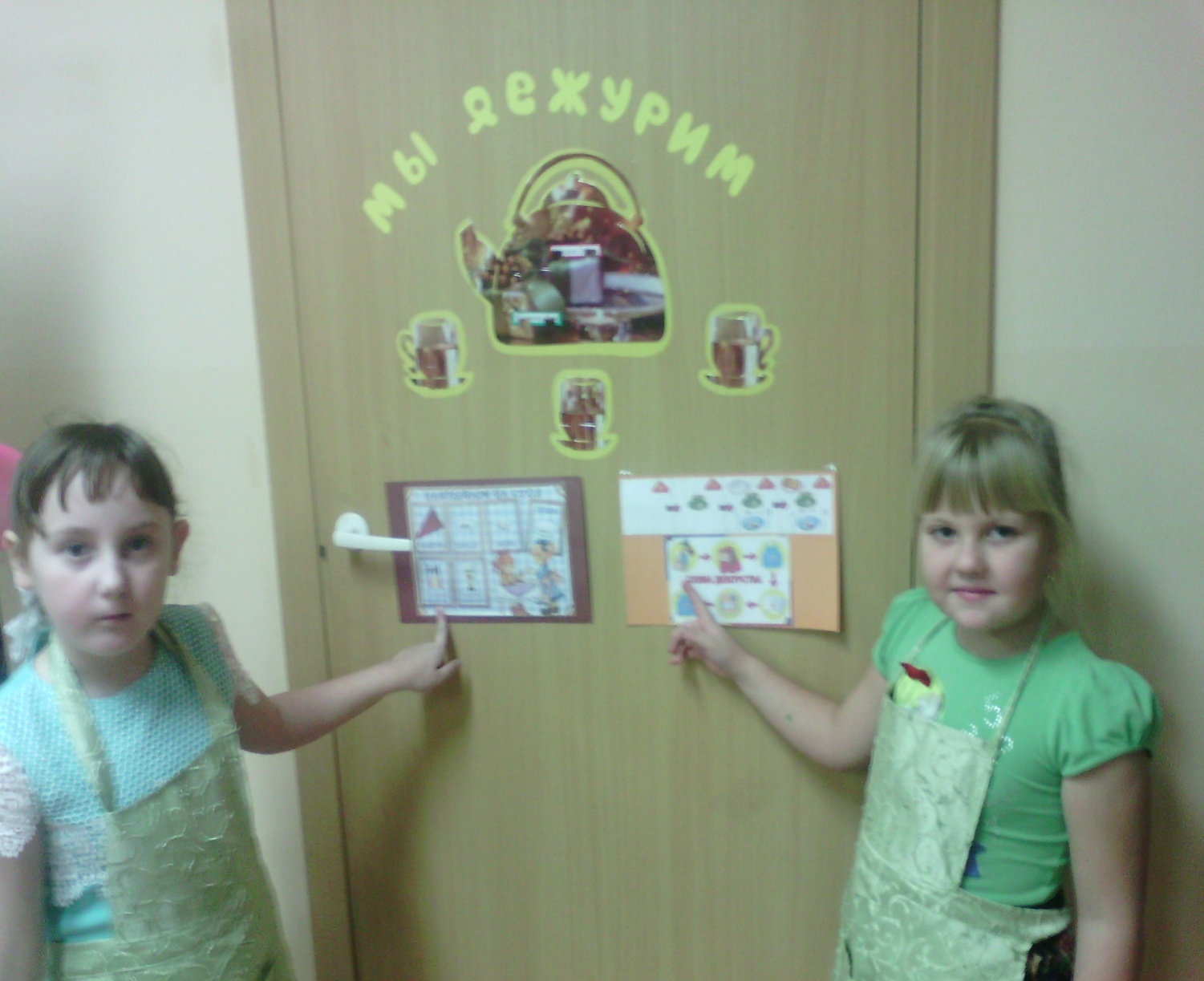 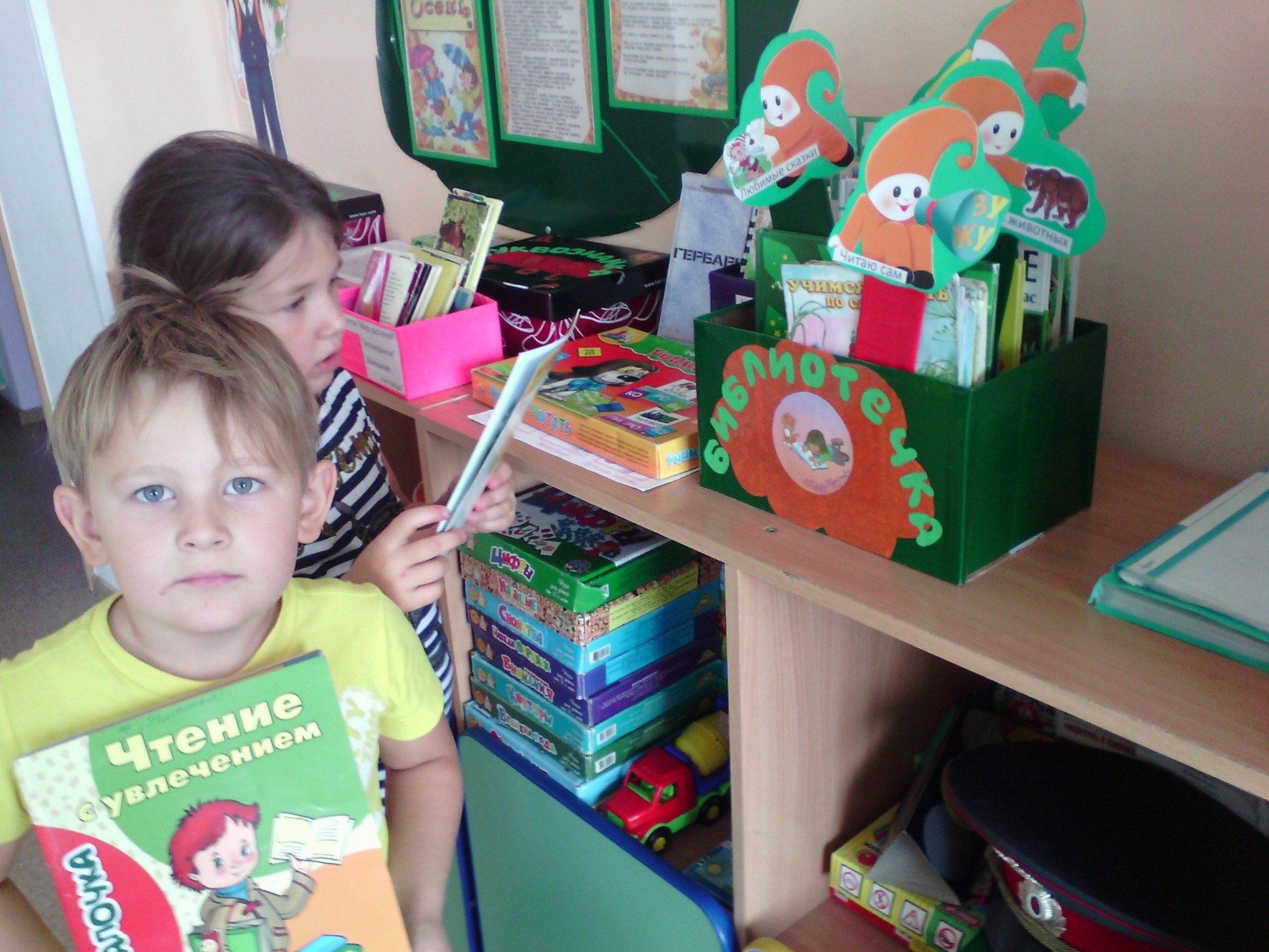 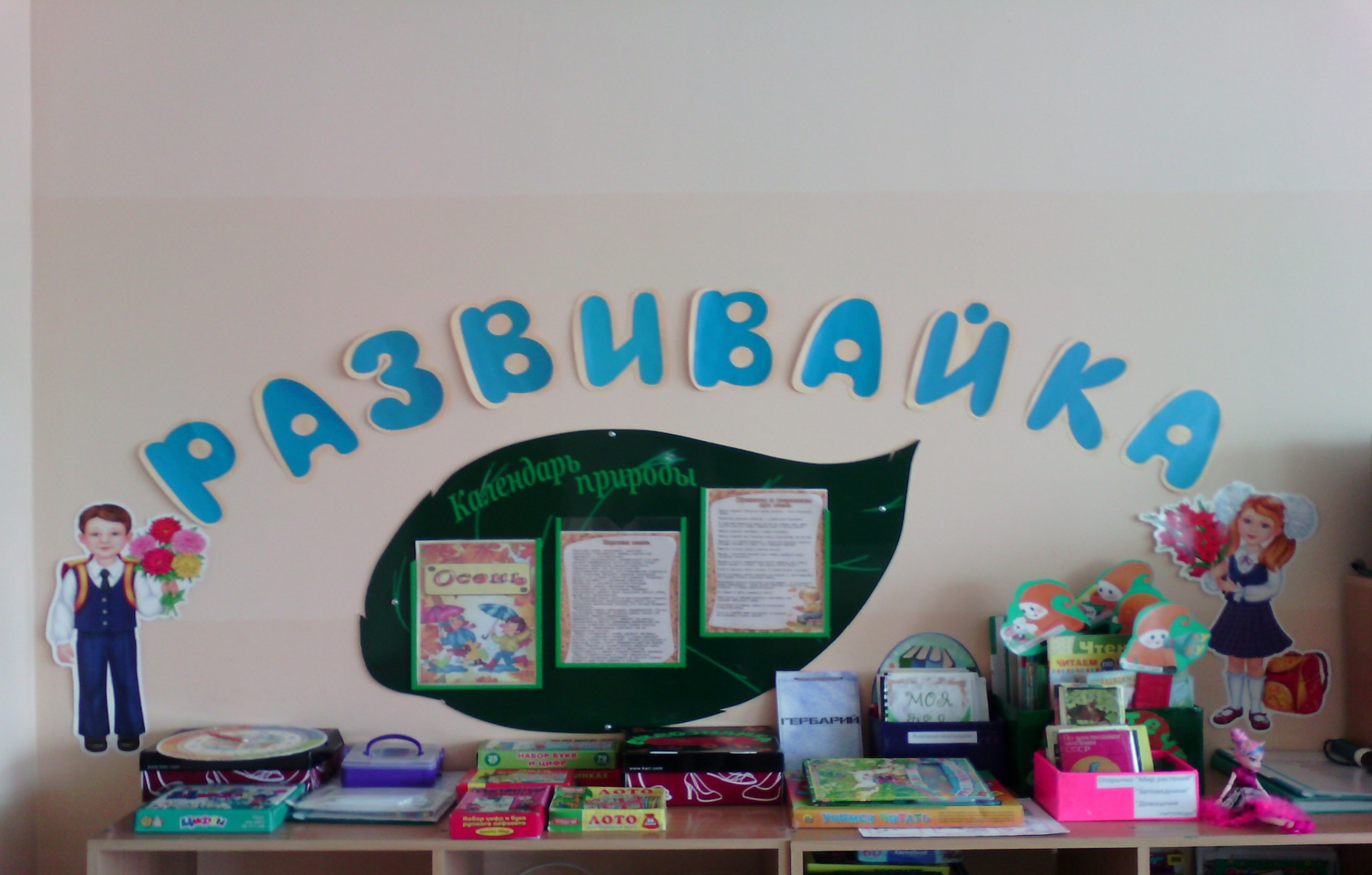 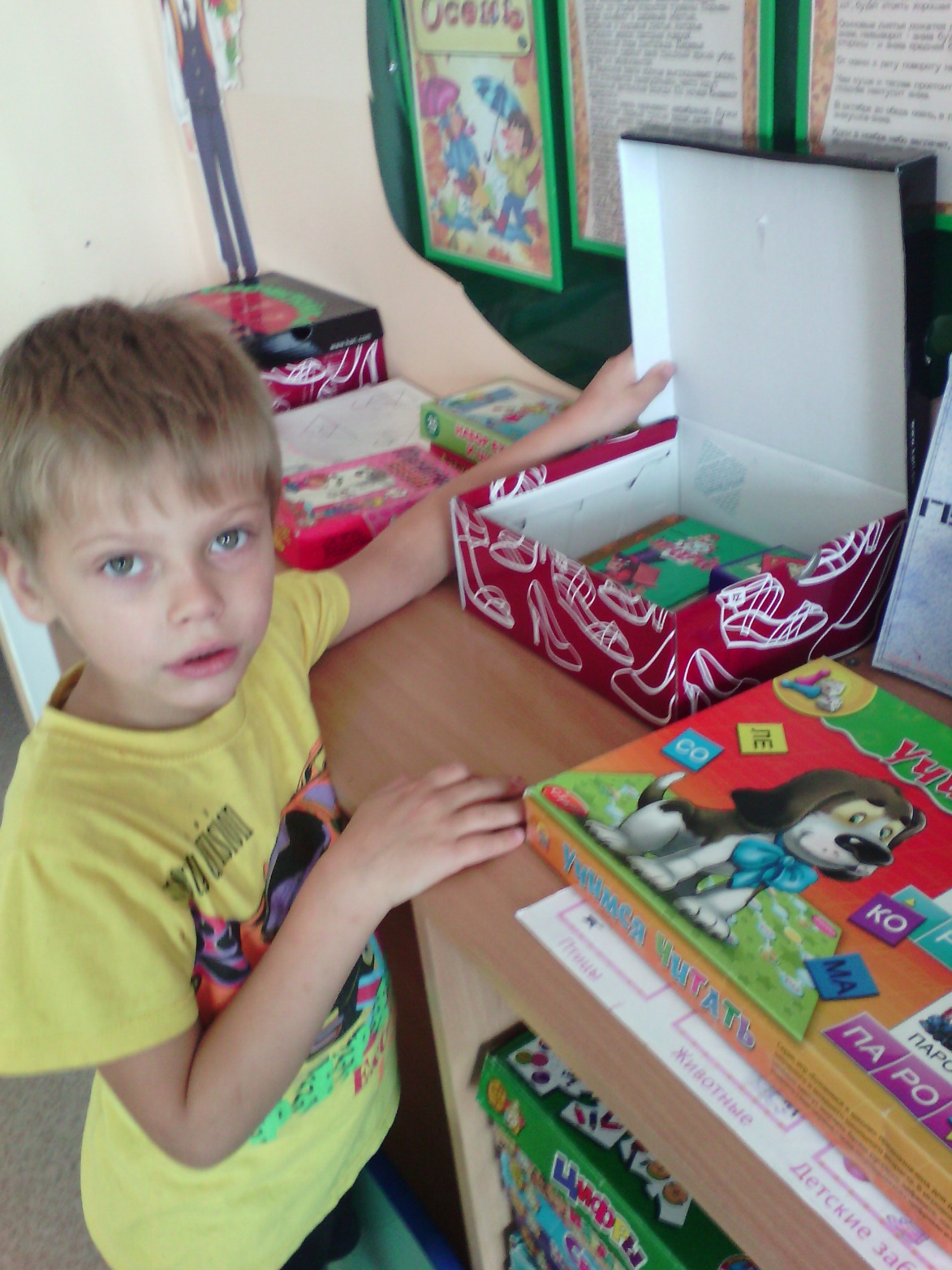 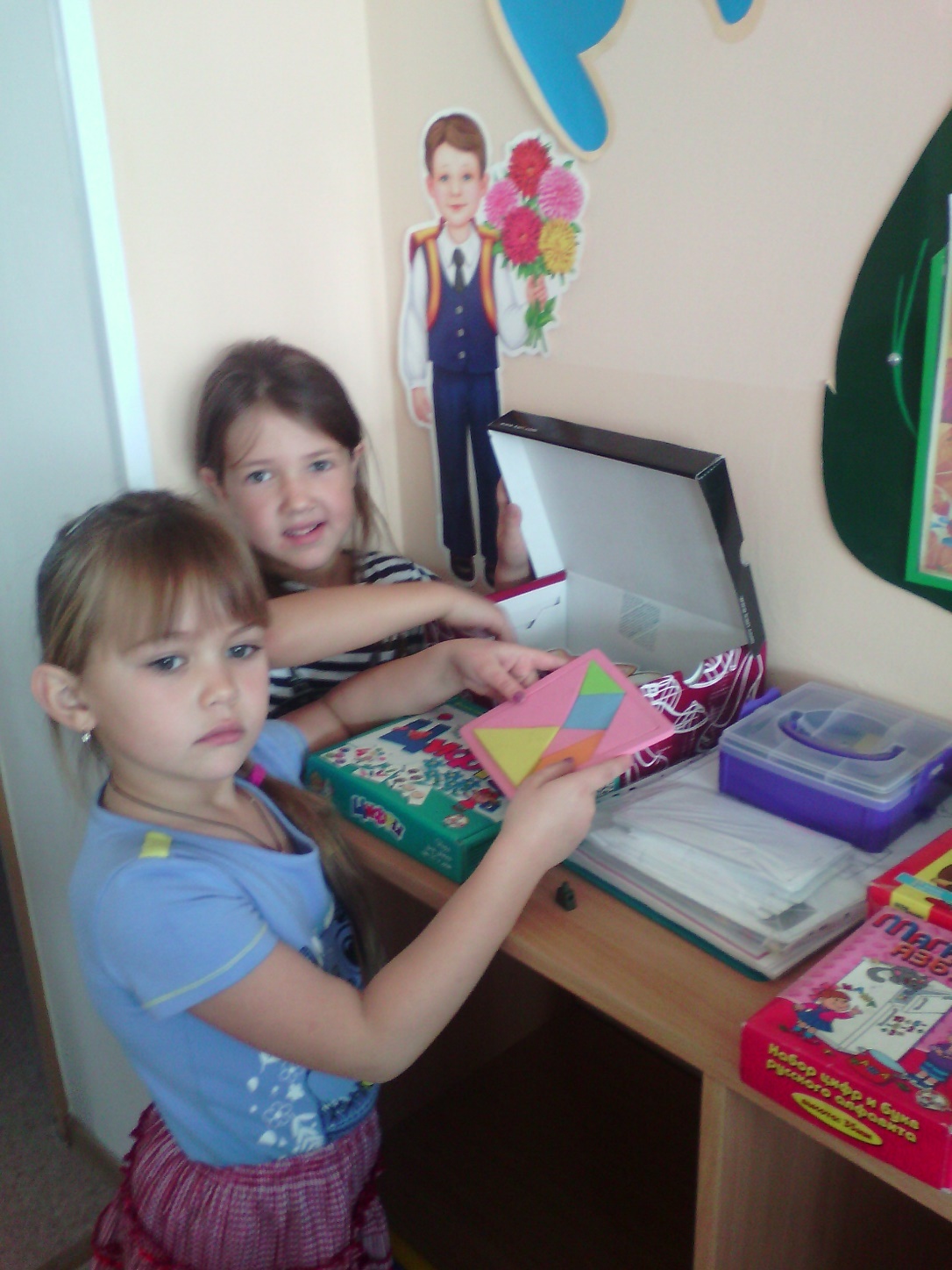 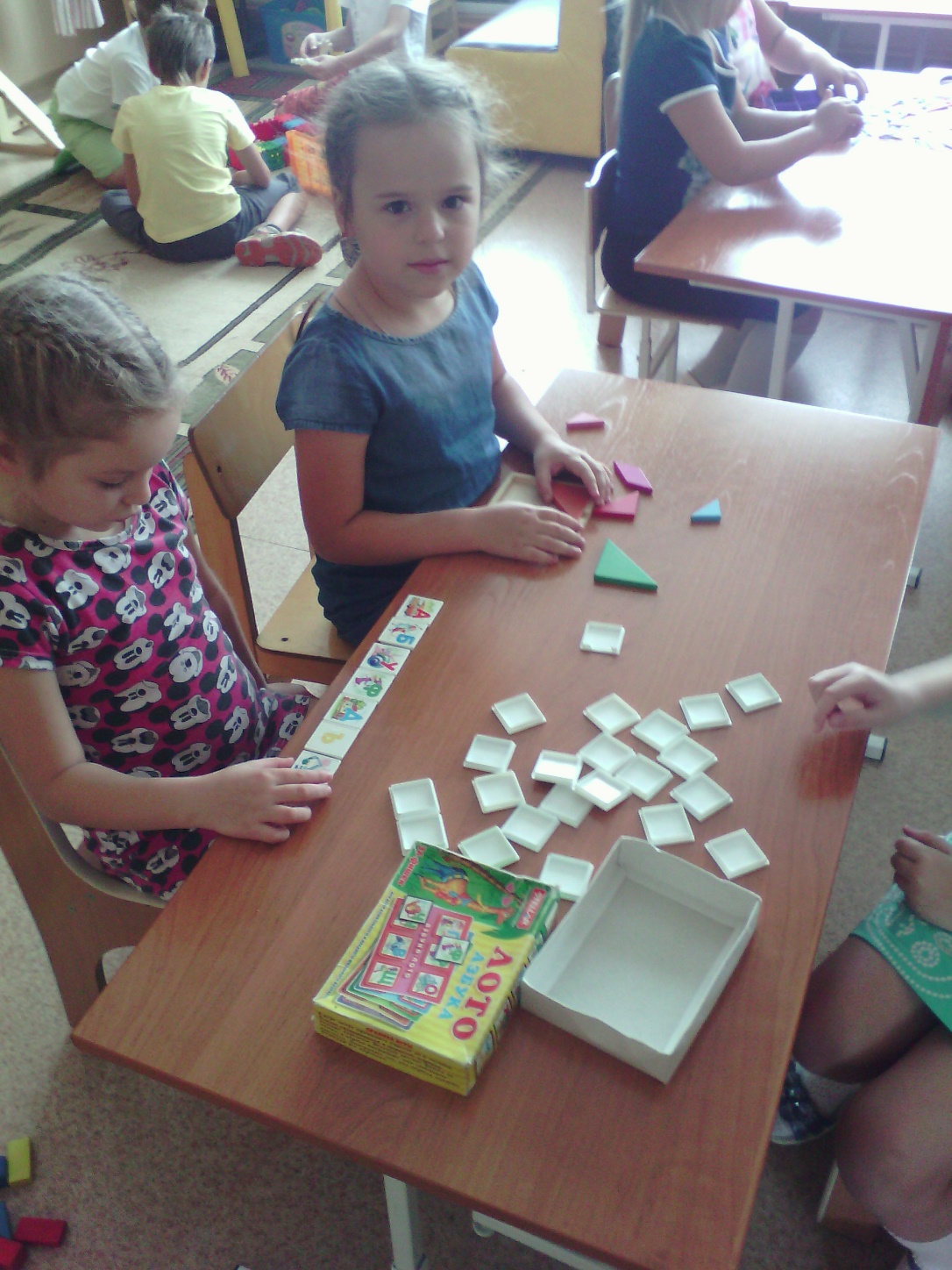 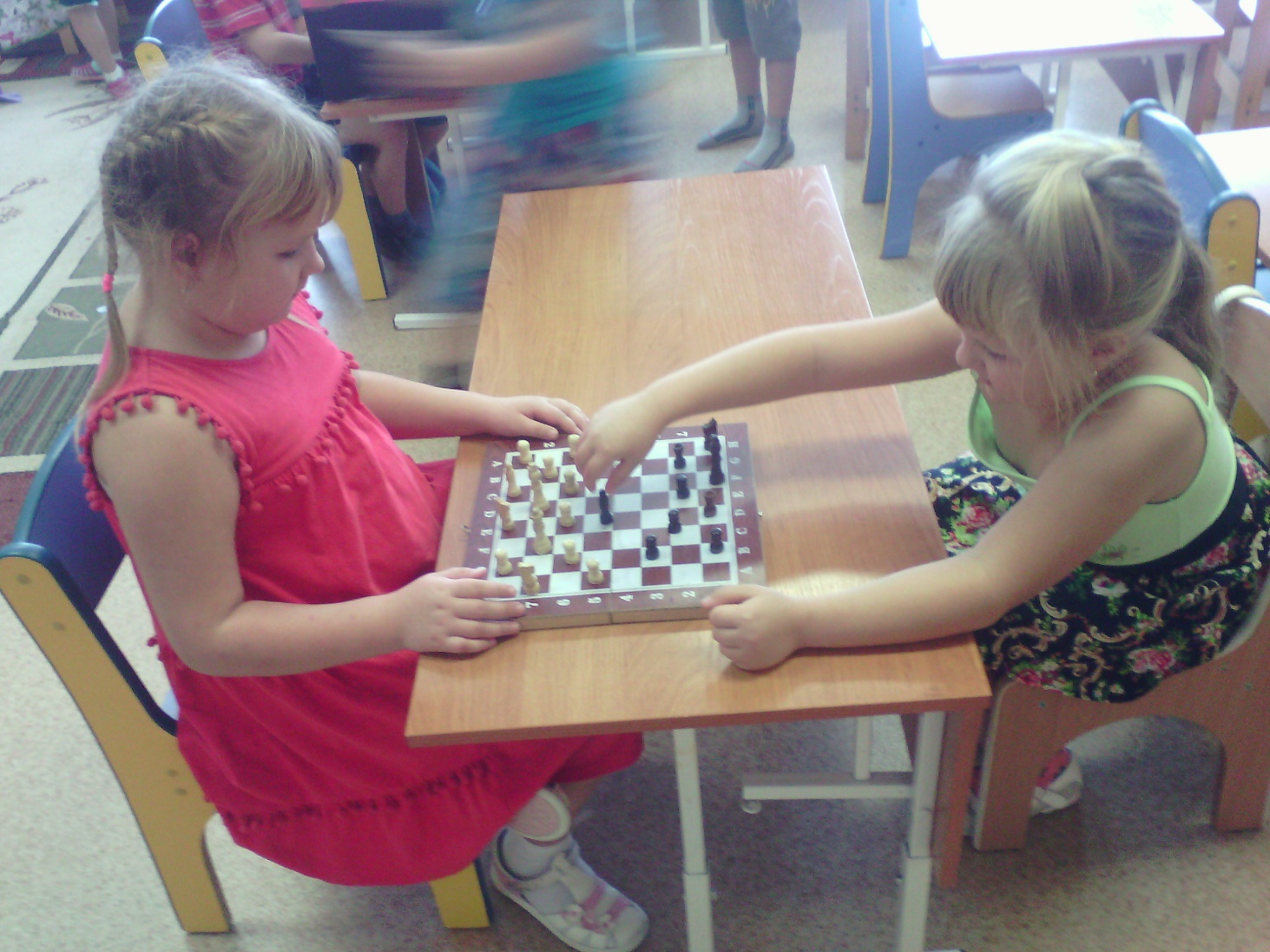 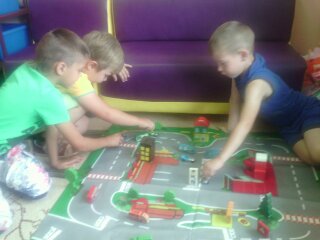 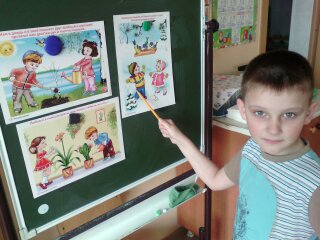 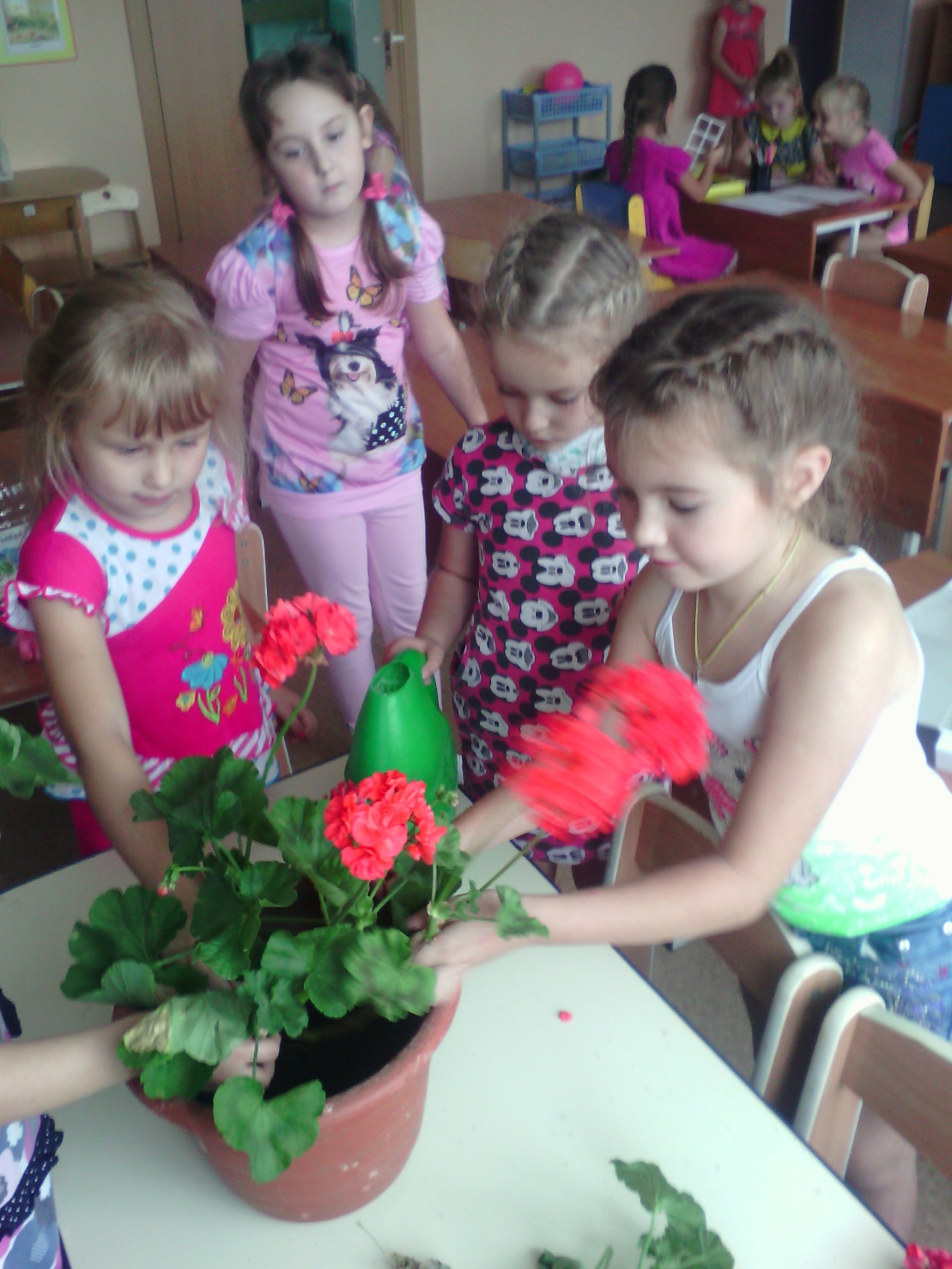 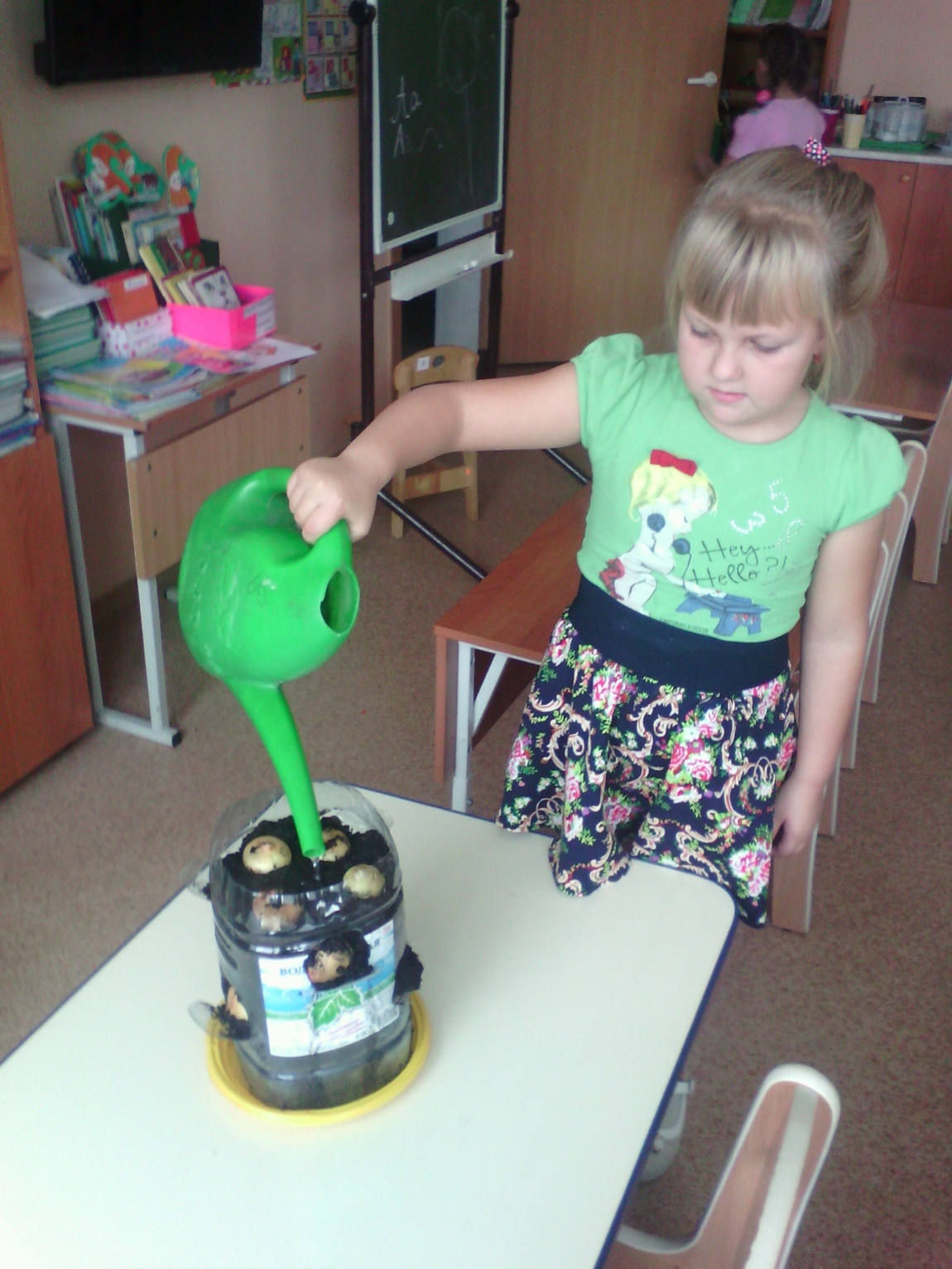 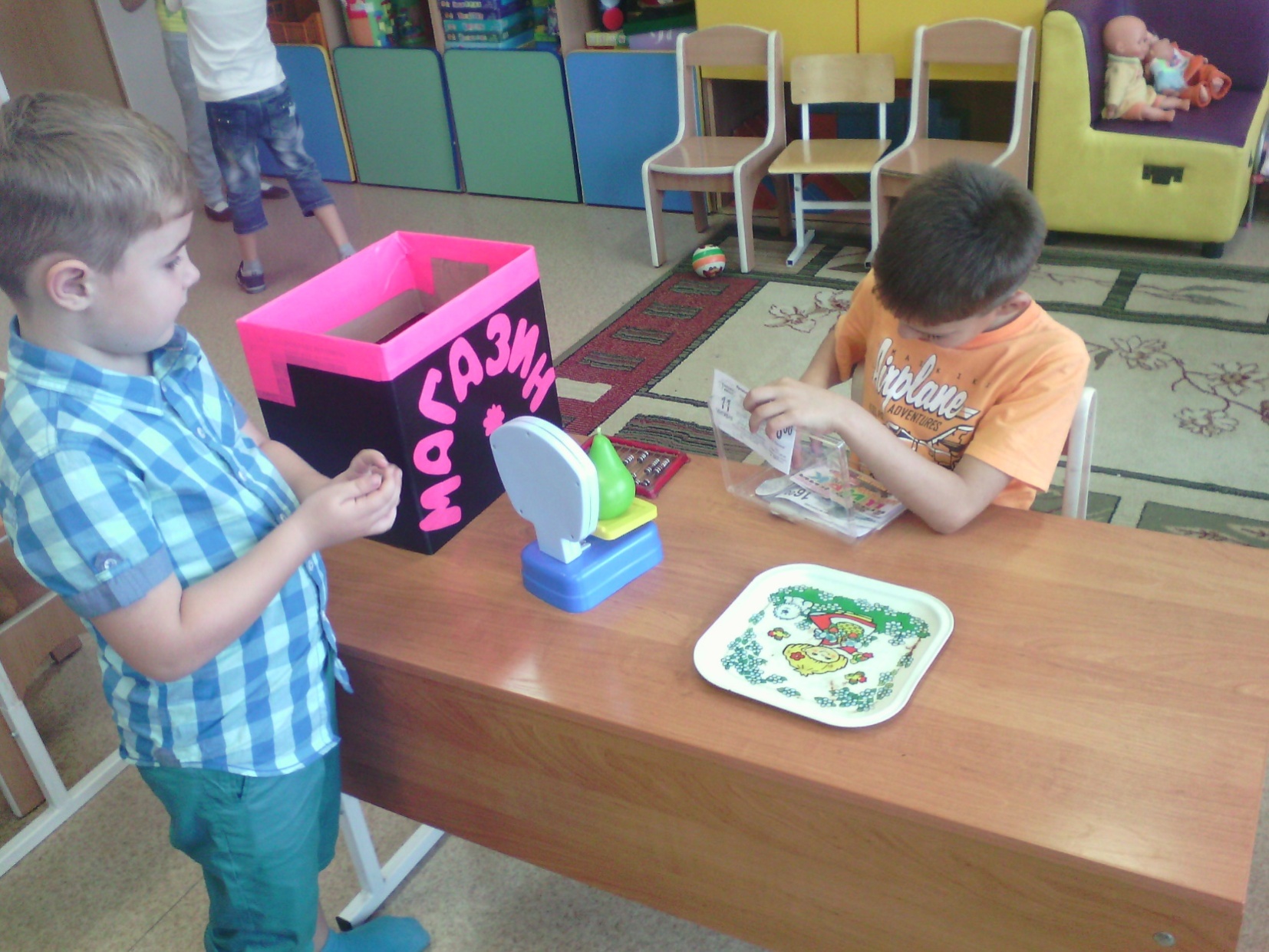 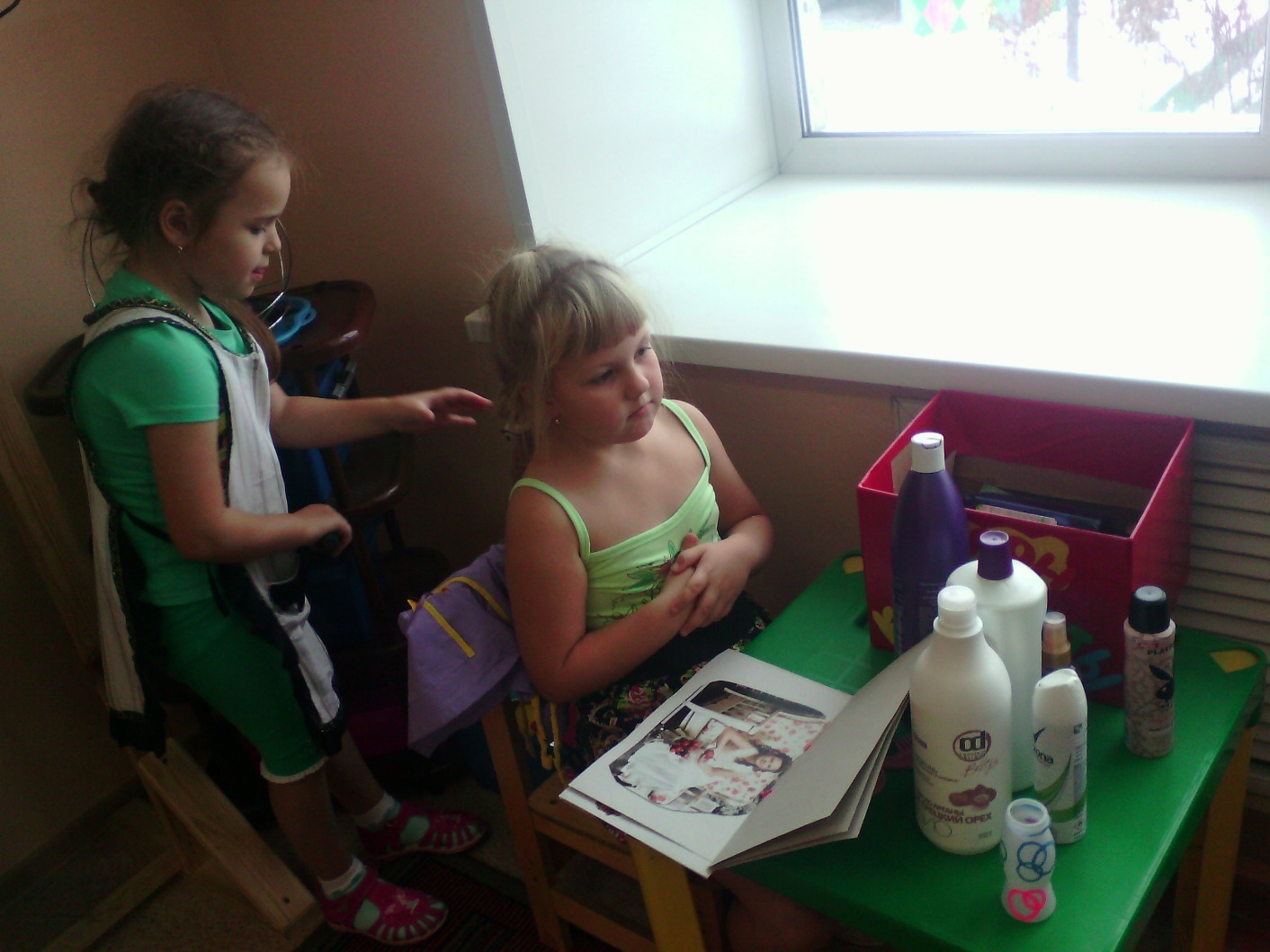 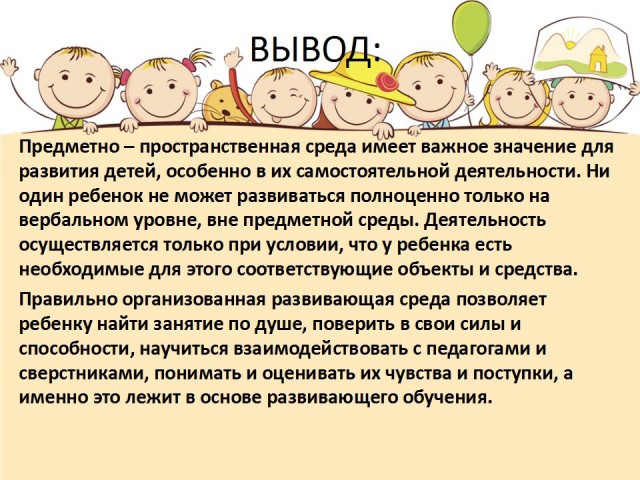 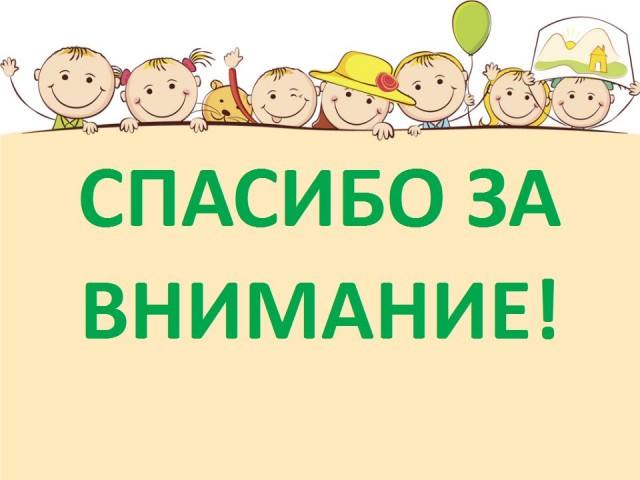